IL VOLUMEN
By
Arturo Omodei Zorini
Lidia Di Mambro
Sofia Croce
Alex Catanzaro
PROBLEMI DI DEFINIZIONE
Per volumen si intende sia la forma in cui circola un opera letteraria sul mercato sia una qualsiasi raccolta di scritti destinati a uso privato. Di questo ultimo ci sono molti rotoli venuti alla luce dalle sabbie dell’agguato contenti appunti di scrittura e bilanci di scrittura. L’esempio più importante di volumi a privato è quello dell’ epistolario in cui sembrava ci fossero tutte le copie delle lettere scritte da cicerone che venivano custodite dal suo segretario. Sembrava però che si copiavano anche le lettere ricevute non solo quelle scritte, infatti erano anche motivo di consultazione come cicerone che dilaniato dai dubbi per far mente chiara decise di riguardare le lettere di Attico. Tuttavia il significato più diffuso di volumen è quello di sezione di un opera letteraria che si sovrappone al significato di liber. Però un liber era molto più capiente rispetto al volumen che conteneva al massimo 20 fogli, infatti i bibliotecari non conteggiavano quante opere avesse scritto un autore ma in quanti rotoli fossero comprese, che un grande studio ha riconosciuto come divise in pentadi o in decadi.
LA PREDISPOSIZIONE DEL VOLUMEN ALLA SCRITTURA E GLI STRUMENTI SACRI
Grazie ad alcuni epigrammi possiamo conoscere gli oggetti usati dagli scrivani,il più ricco di questi epigrammi e sicuramente quello di Fania. Tra gli strumenti più importanti vi sono: La smile in latino scalprum ovvero il temperino Il calannus che era la penna con cui si scriveva sulla pergamena o sul papiro La spugna che serviva cancellare gli errori L’eia, il disco di piombo per tracciare le linee guida sulla carta del papiro e per segnare i margini delle colonne Il compasso detto in latino karkina veniva assecondato al il disco di piombo per dividere il foglio in modo geometrico La pietra pomice veniva invece usata per levigare i tagli inferiori e superiori del libro e per migliorare l’utilizzazione della penna L’ultimo degli strumenti e il calamaio(borchis) contente l’inchiostro nero.
L’ASPETTO DEL VOLUMEN
E’ il rotolo più celebrato tra gli scrittori antichi specialmente dai poeti. Lo ritroviamo nelle arti decorative come, pitture dei sarcofagi dove si esalta la doctrina del committente.
Questi due tipi di documentazione ci permettono di conoscere meglio la lettura del volumen grazie ad accessori come l’aspetto.                                                                                  Tra le descrizioni dei libri antichi, le più importanti sono le composizioni poetiche e quelle in cui lo strumento scrittorio diventa una “personalità” di mediatore del dialogo tra poeta e pubblico come possiamo osservare in molte composizioni (es: Orazio, Ovidio e Marziale).
La carta non solo doveva essere di buona qualità ma si doveva anche conservare: per questo si usava l’olio di cedro. Il rotolo poteva essere svolto e riavvolto anche senza l’uso degli “umbilici”(ricordati da Catullo) caratterizzati da edizioni di lusso, sono bacchette di solito rosse con estremità nere dette “cornua” (da umbilici per una questione grammaticale diventa al plurale “umbilicus”) questi avevano il compito di facilitare l’operazione di svolgimento del rotolo durante la lettura. Con l’umbilicus di destra il lettore avrebbe srotolato il libro, mentre con quello di sinistra avrebbe arrotolato più facilmente la parte già letta, così da formare due rotoli di diversa dimensione lasciando in visione solo la parte desiderata.
CONSERVAZIONE E TRASPORTO DEL VOLUMEN
Oltre a semplificare la lettura i libri dovevano essere protetti contro l'usura e identificabili una volta riposti negli Armaria (armadi) delle biblioteche pubbliche o private: la prima protezione è la membrana, un foglio in pergamena che incollato alla prima pagina del Volumen avvolge tutto il rotolo. Marziale definisce con precisione la funzione di questo involucro protettivo. L'espressione membrana non indica la forma del codice; doveva essere di colore purpureo, chiamata anche Paenula che indicava un mantello molto pesante da usare come mantello. Marziale con Paenula indica il foglio di pergamena che proteggeva, proprio come un mantello, il Volumen. La stessa copertura è definita Toga, in più di un epigramma ha doppio significato: in XIII egli ricorda come i suoi libri possano finire al mercato per essere usati come involucro per alimenti. Nel lessico di Marziale il doppio significato di Toga e Paenula è usata per un gioco di parole che ci permette di conoscere un involucro più sicuro per i libri in papiro: manuale. “Questo contenitore di abete prolungherà vita ai tuoi scritti, facendo si che la Toga e la Paenula non rendano irti i tuoi libri”. Da questo epigramma appare chiaro che il regalo consisterebbe in uno speciale astuccio che si può portare a passeggio evitando così che si rovini la carta del libro
Ma per l'uso di questi termini di Marziale propone il manuale all'attenzione dei cultori dei libri come la novità dei Saturniani di quell'anno: i più esigenti che ritenevano insufficente solo la membrana sarebbero stati tranquillizzati da questa nuova protezione. Nonostante l'ipotesi di Th. Birt che identificò nel manuale un leggio portatile, l'utilizzo di astuccio attribuito da Marziale sembra quello più indicato anche perchè la lettura di un rotolo sarebbe difficile con questo oggetto, adatto invece a sorreggere voluminosi codici. Analogeion =manuale =leggio di legno su cui si leggono i libri, questo significato identifica il manuale come il pulpito da cui si pronunciava il Sermore negli edifici sacri. 
Esattamente come il suo corrispondente latino manuale Analogeion indicava un astuccio dove riporre gli scritti nel quale si mettono i libri. In casa o durante un viaggio venivano deposti dentro cassette chiamate Scrinia o Capsae, i due termini sono sinonimi poiché il legno di faggio è l'unico utilizzabile per la lavorazione di queste cassette che differiscono per forma: la Capsa cilindrica mentre lo Scrinium rettangolare. Con i termini index, titolus e littera si indicava il cartellino in pergamena appeso all'estremità inferiore dell'Ombilicus con scritti i nomi dell'autore e dell'opera contenuta nel rotolo. L'insieme di questi accessori rappresentava per i ricchi uno stimolo di collezionismo più di facciata che di sostanza come Luciano e Seneca fanno notare.
DOPO LA LETTURA
Charta quae tria duro non inhorruit mento (carta non ancora divenuta irta per il duro mento) Marziale con questa espressione ci spiega cosa avveniva ai libri dopo essere stati letti e preparati per una nuova lettura. Infatti il rotolo dopo la lettura veniva messo con il margine destro rivolto verso l’sterno. un’incisione del XVIII secolo rinvenuta in un sarcofago ci mostra un giovane dell’epoca dedito a prendere un Volumen da uno scaffale e riporlo nel modo corretto, questo non era il solo lavoro del giovane che probabilmente si occupava anche di predisporre il libro per una nuova lettura.
L’ espressione “ L’irsuto mento”, è spiegata dal poeta Stratone di Sardi che in un epigramma si rivolge così ad un libro appena consegnato a un ragazzo:
gli spiega come il fanciullo lo tratterà e lo riavvolgerà e i vari modi con
cui quest’ultimo avrebbe potuto trattarlo (il più gentile e piacevole sarebbe 
stato usare le labbra e i denti per richiuderlo).
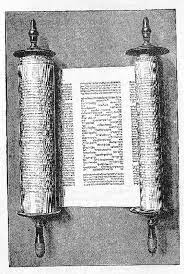